KHỞI ĐỘNG
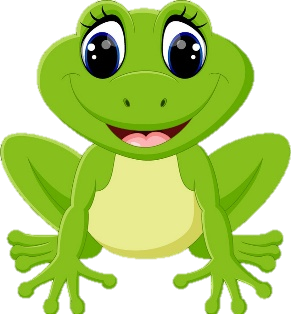 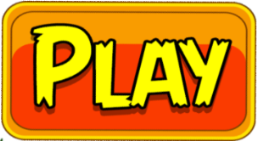 Có 10 chú ếch đang ngồi trên lá sen.Các bạn cá rô muốn mời các chú ếch xuống nước chơi. Em hãy giúp các bạn cá rô bắng cách chọn một chú ếch và đọc đúng các từ ngữ và câu sau:
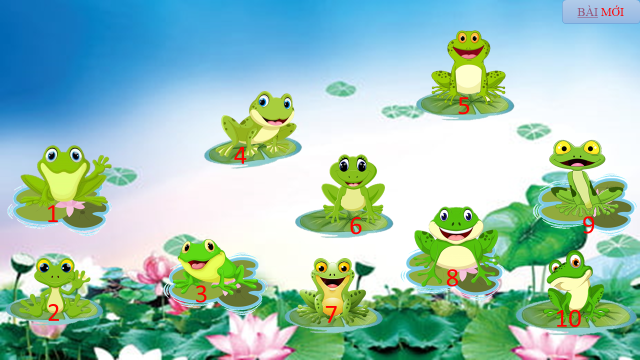 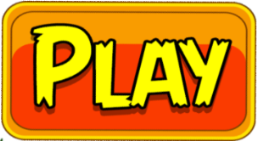 BÀI MỚI
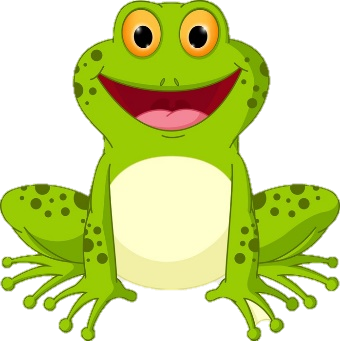 5
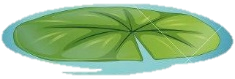 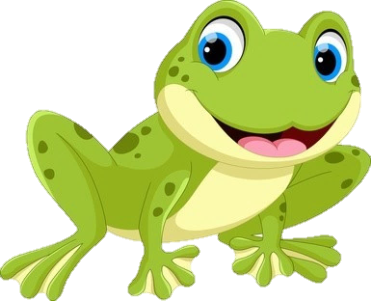 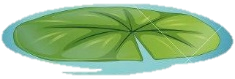 4
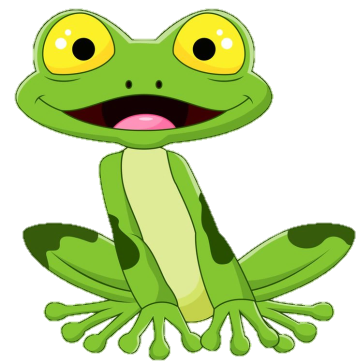 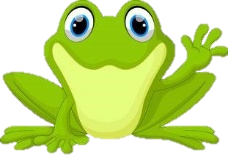 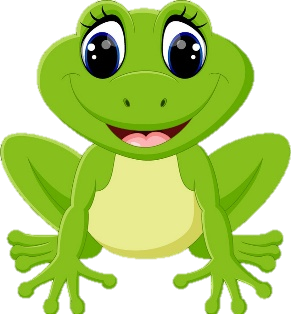 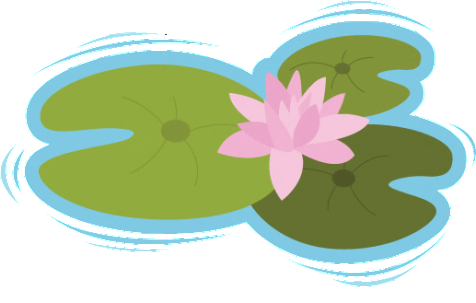 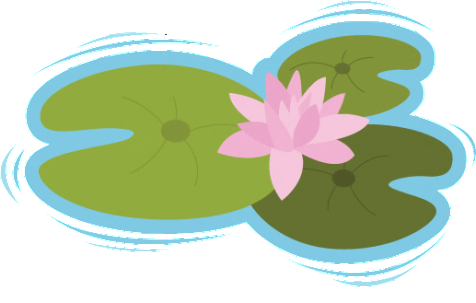 1
9
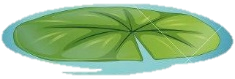 6
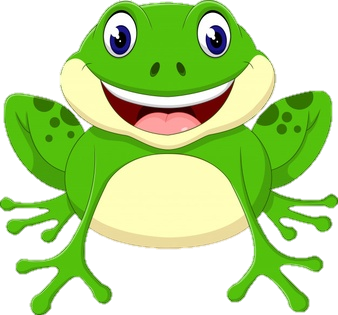 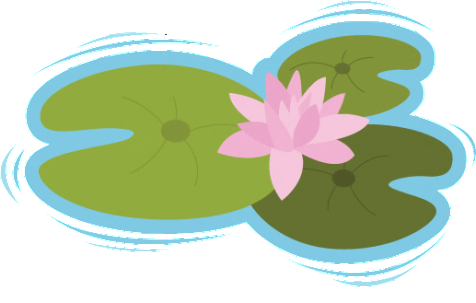 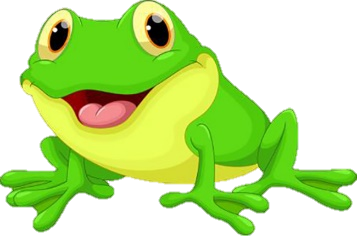 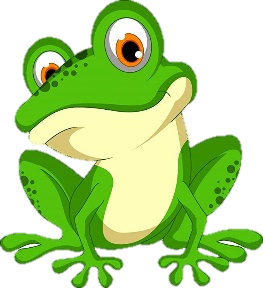 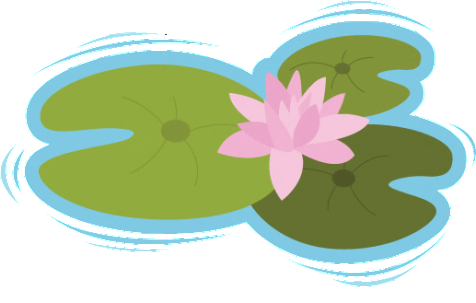 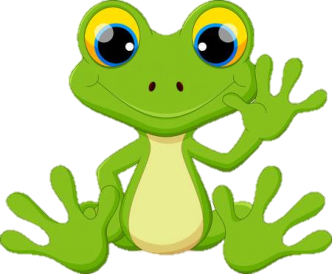 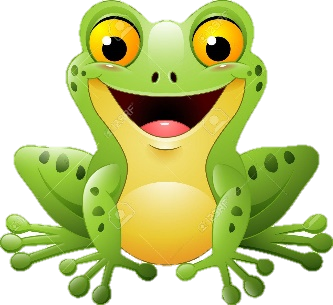 8
3
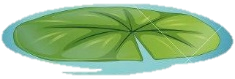 2
7
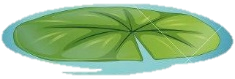 10
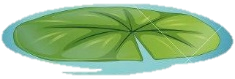 nét chữ
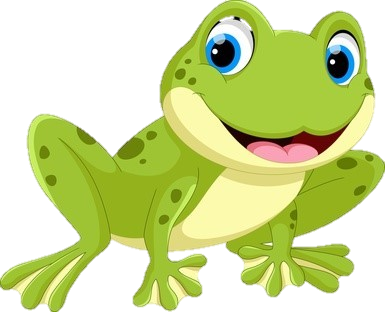 nết na
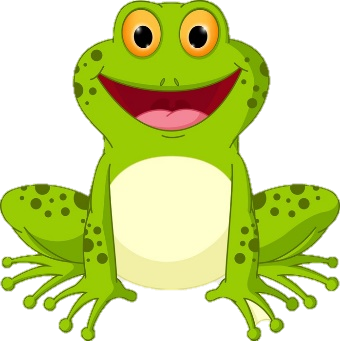 gặp gỡ
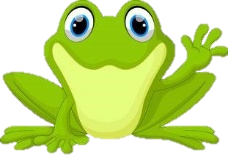 phổ cập
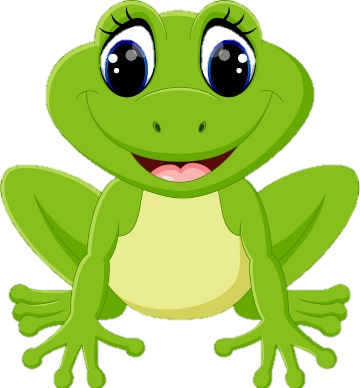 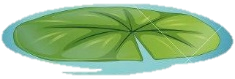 cặp da
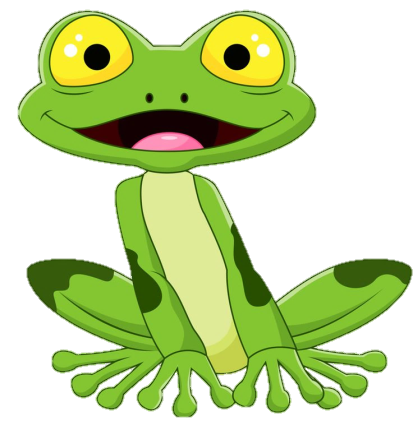 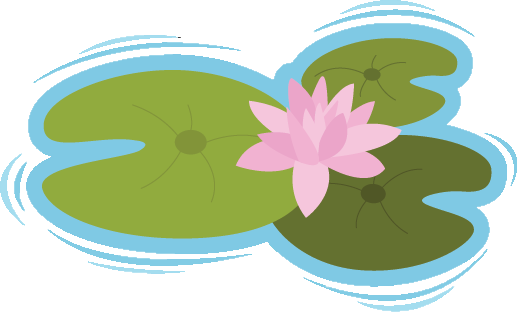 Trời xám xịt, mưa sầm sập như trút.
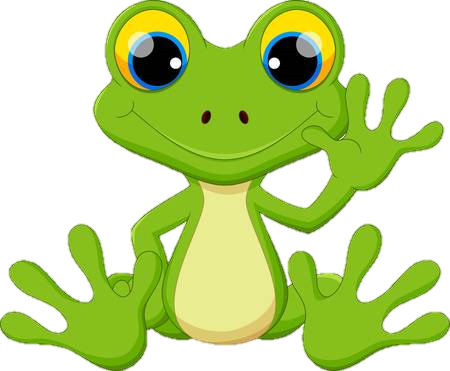 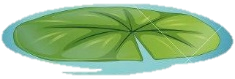 Sấm sét ầm ầm xa xa. Cây cỏ ngả rạp vào nhau.
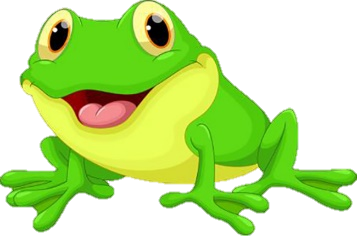 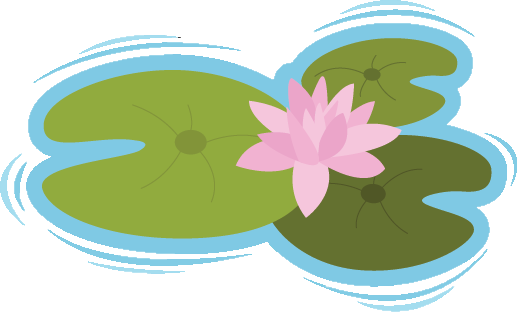 Một lúc sau, mưa lộp độp rồi dứt hẳn. Mặt trời ló khỏi chân mây.
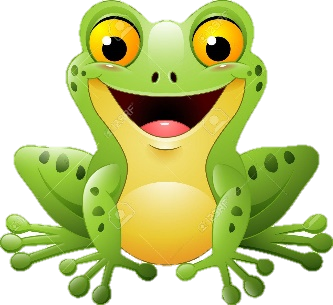 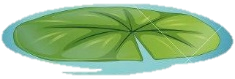 Sau cơn mưa, vạn vật như thức dậy, đầy ắp sắc màu.
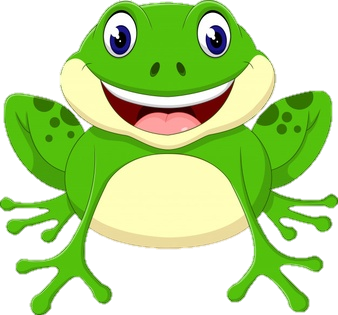 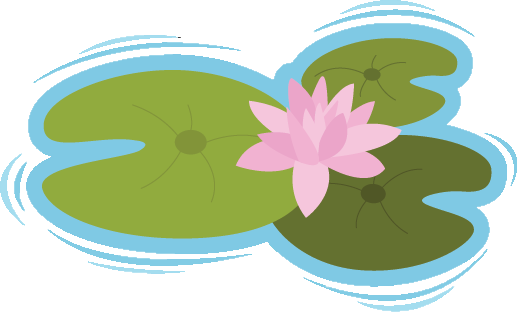 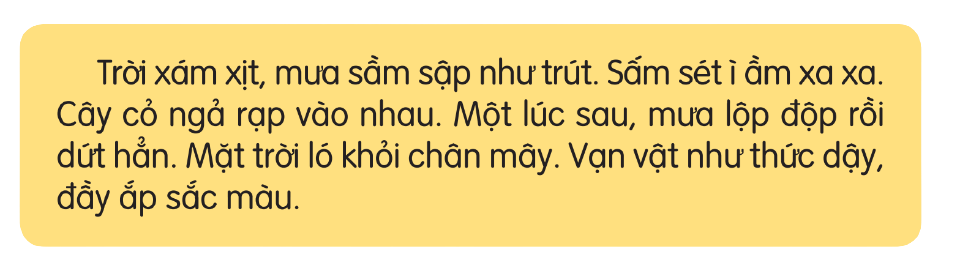 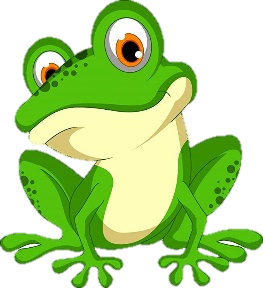 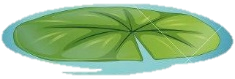 Nhận biết
1
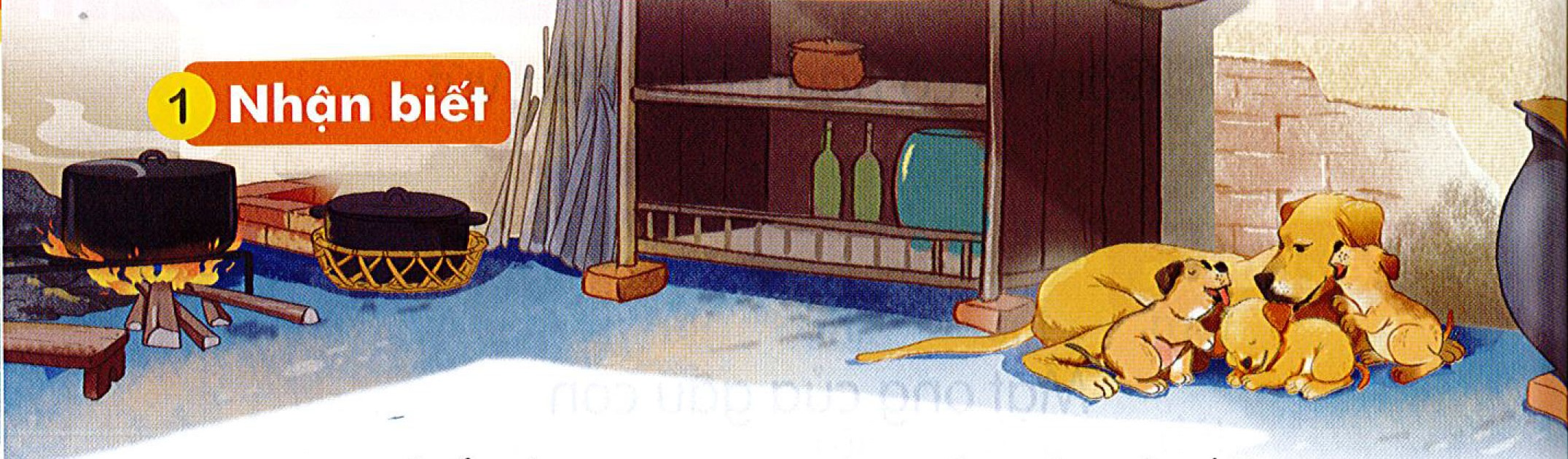 Em thấy gì trong tranh vẽ này?
ep
Trong bếp, lũ cún con múp  míp nép vào bên mẹ.
êp
up
ip
Tiết 1:
up
ep
êp
ip
ĐỌC
2
ep
n
nép
ep
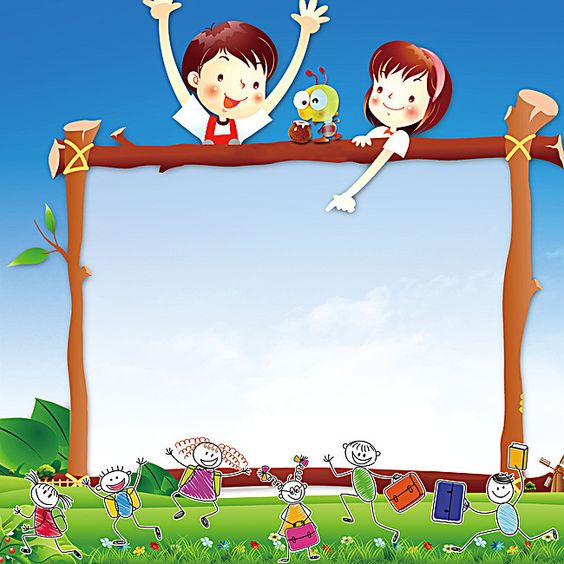 kẹp    nẹp    nếp    xếp
  
kịp   nhịp      búp   giúp
THI TÌM TIẾNG CHỨA VẦN MỚI
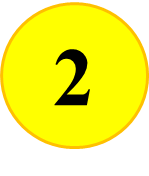 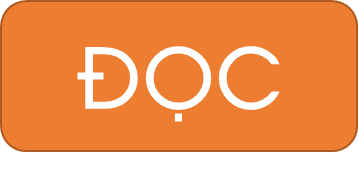 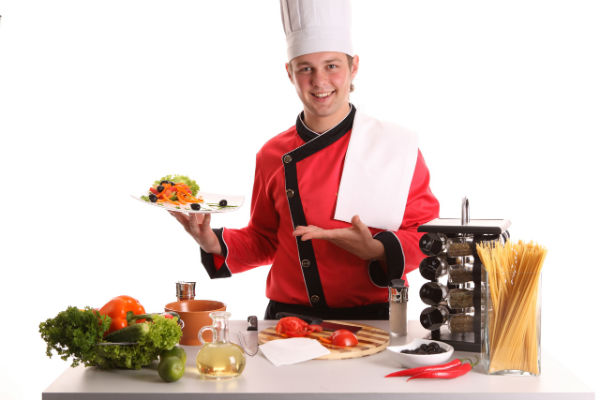 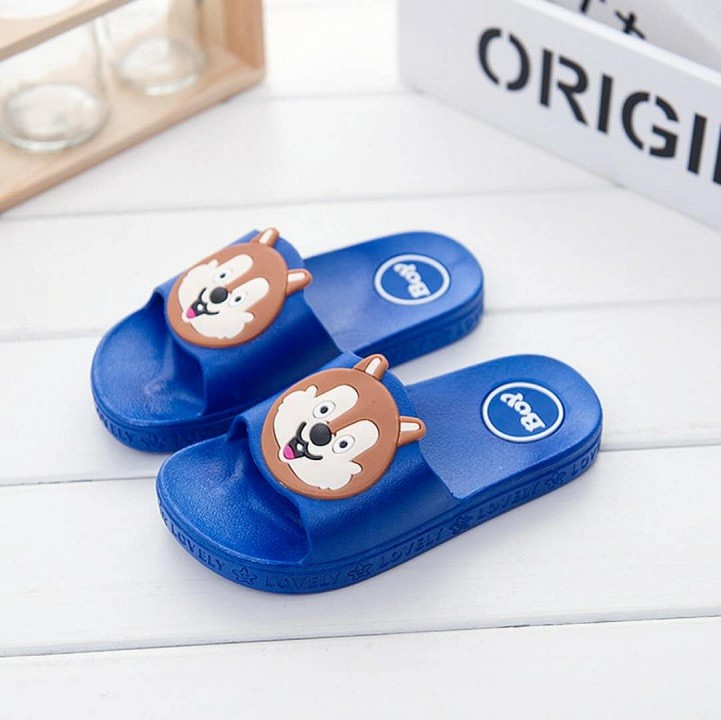 đôi dép
đôi dép
ep
đầu bếp
đầu bếp
êp
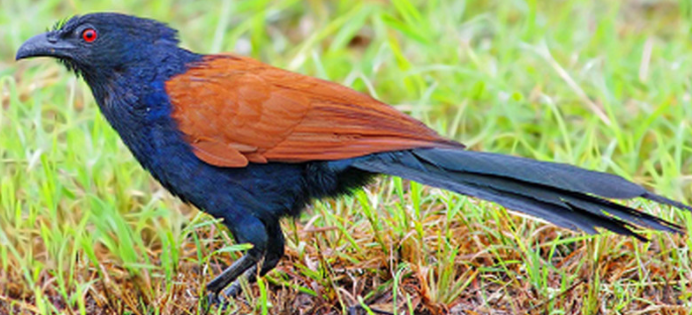 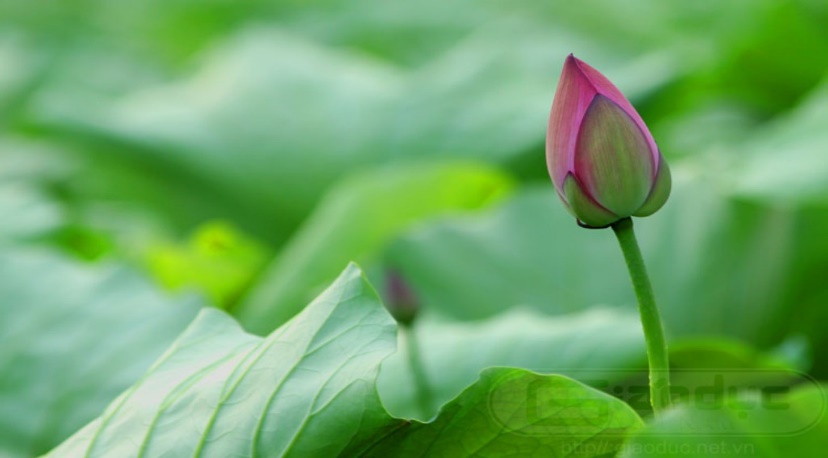 búp sen
up
bìm bịp
ip
búp sen
bìm bịp
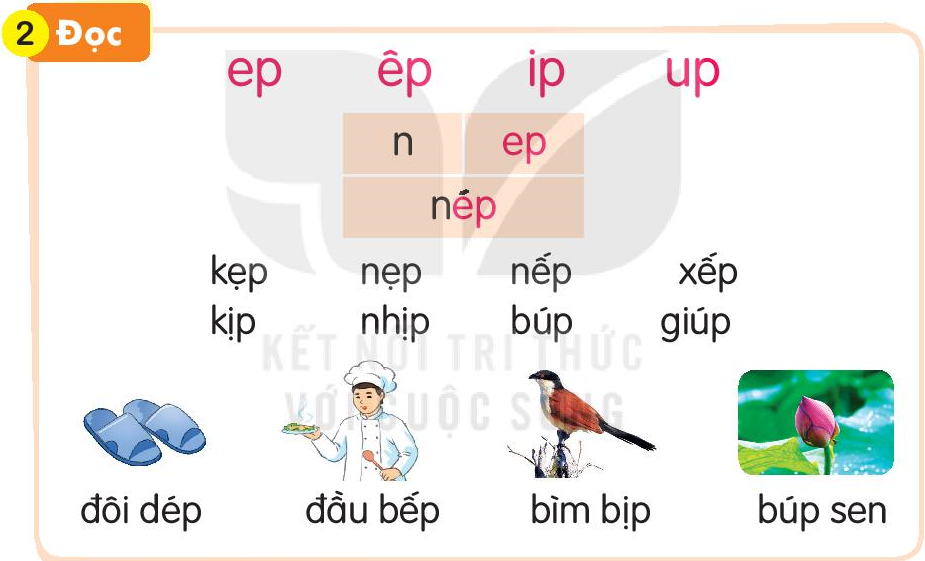 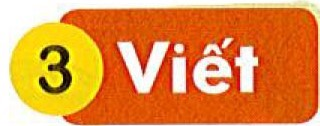 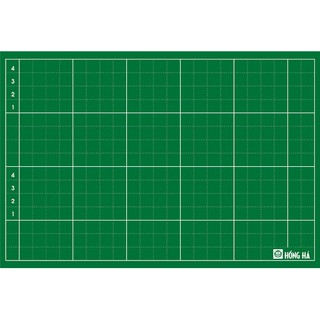 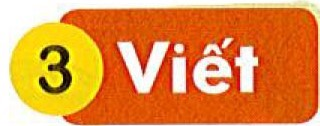 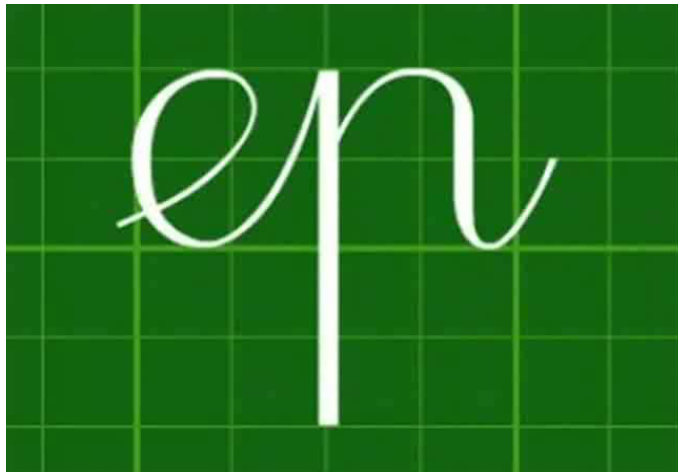 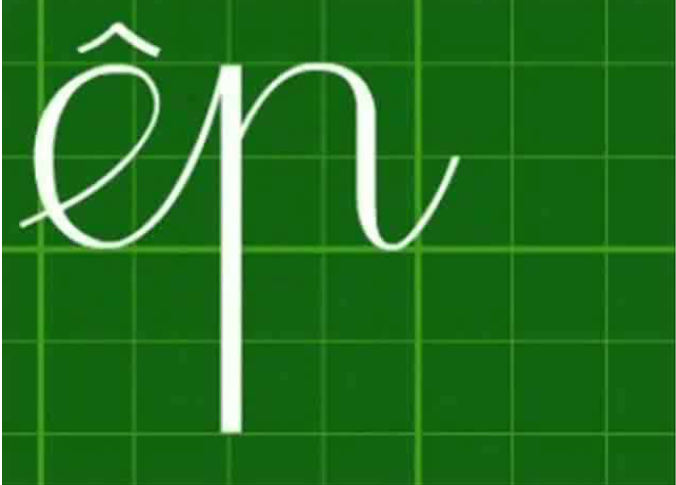 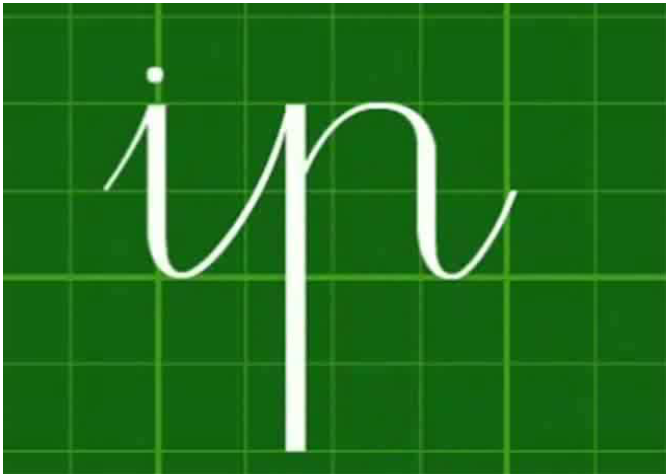 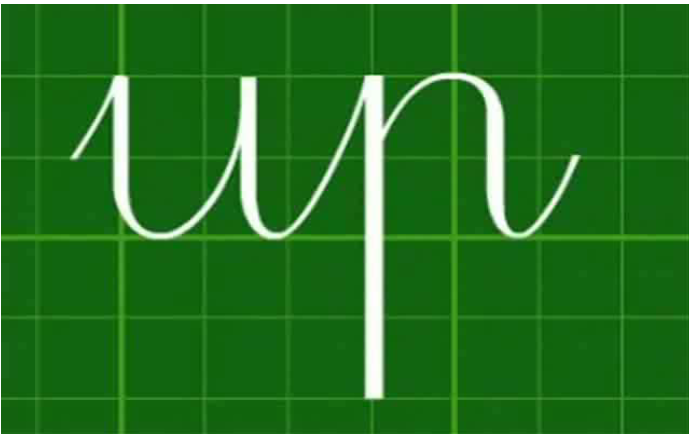 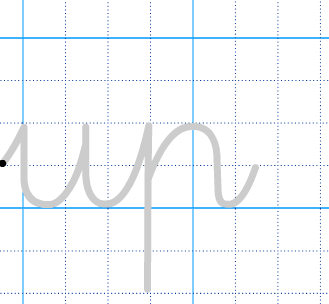 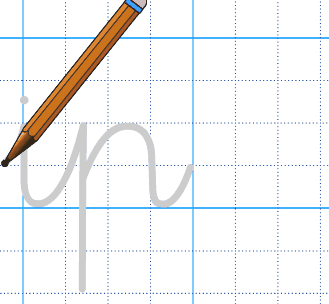 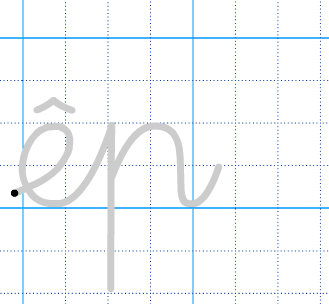 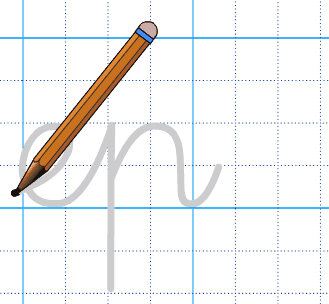 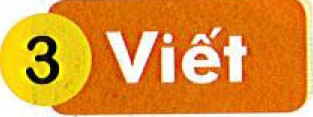 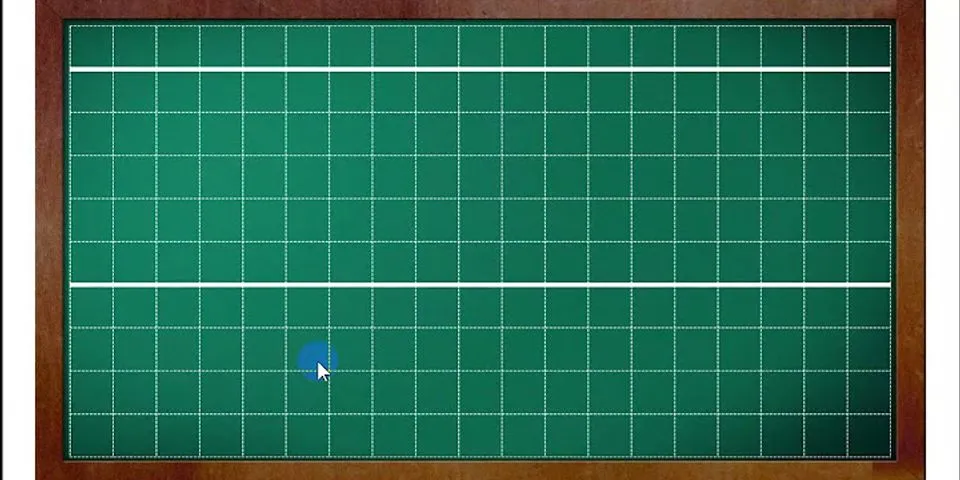 búp
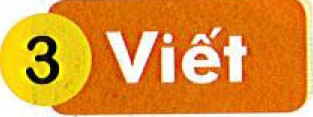 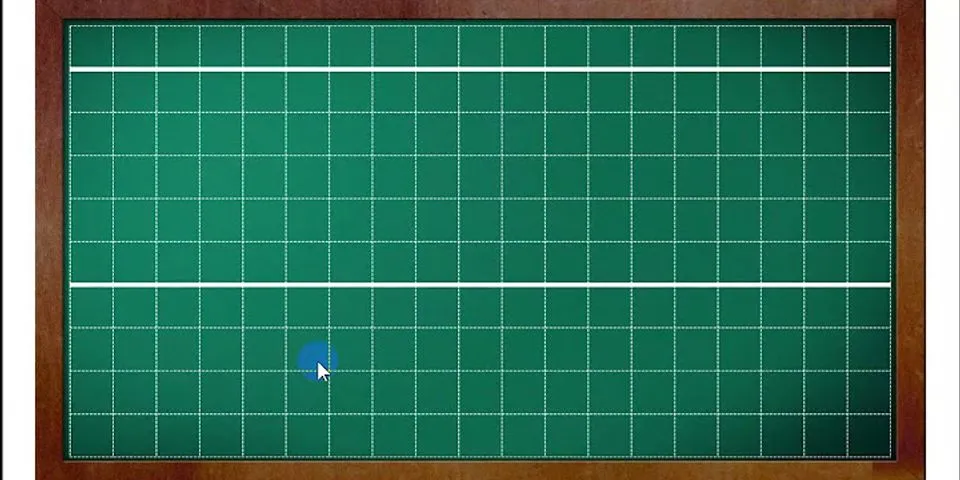 bìm bịp
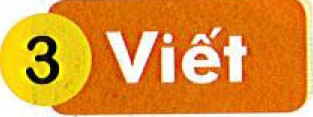 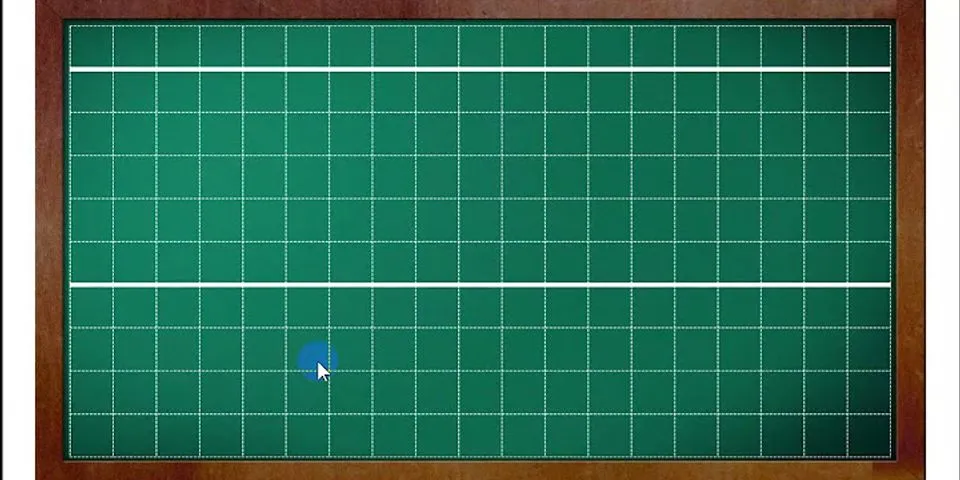 búp sen
VẬN DỤNG
Trò chơi: Hái táo
Luật chơi:
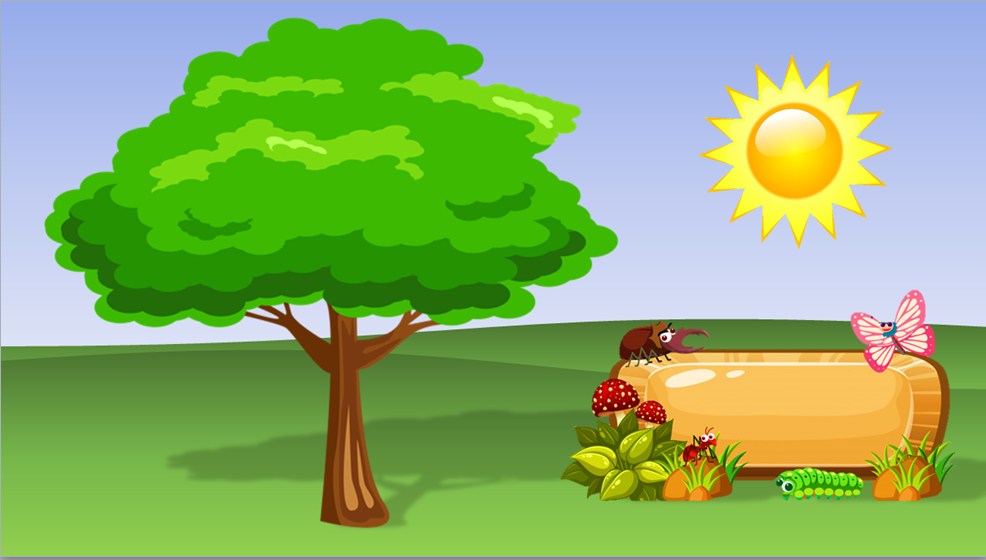 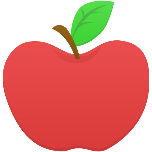 1
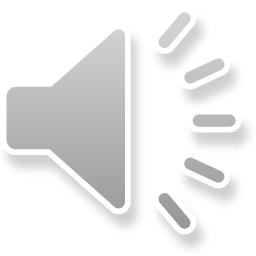 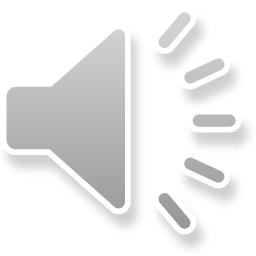 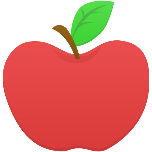 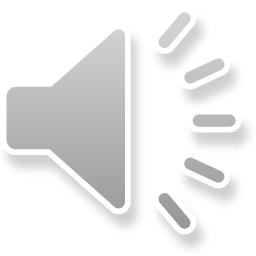 2
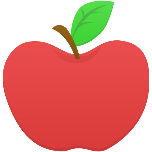 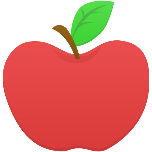 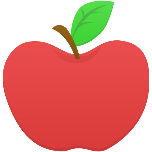 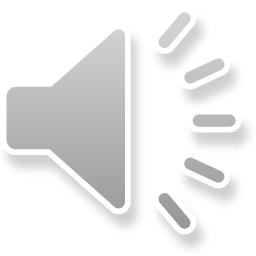 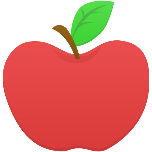 3
6
4
5
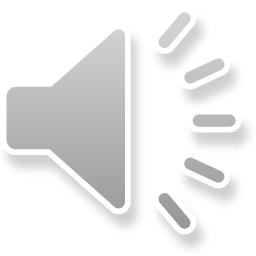 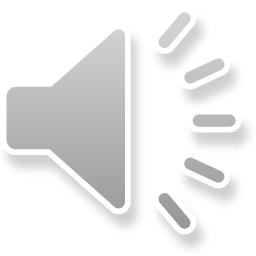 Em hãy hái táo bằng cách chọn quả táo rồi đọc đúng các từ ngữ sau
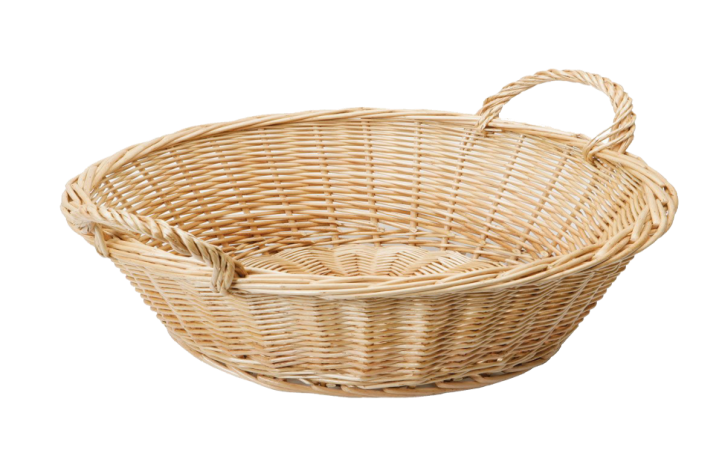 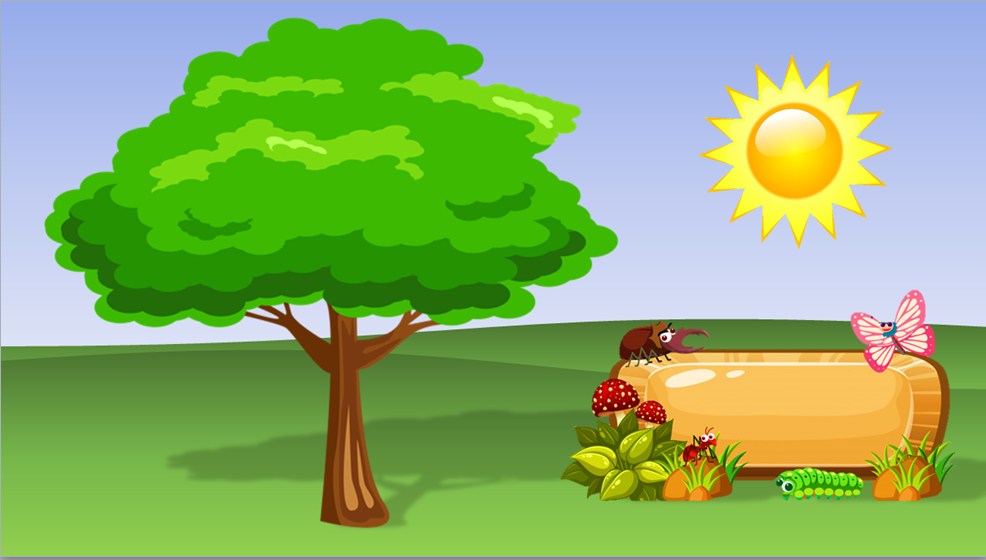 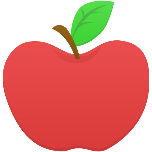 1
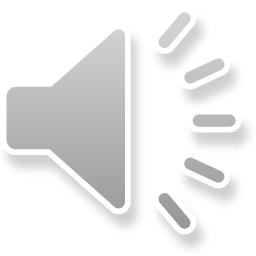 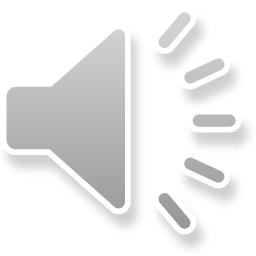 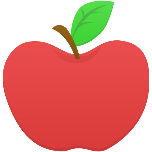 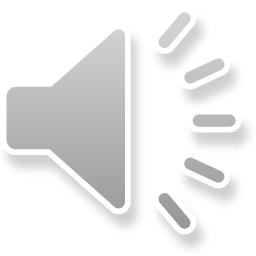 2
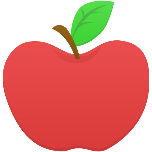 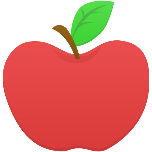 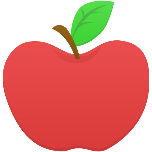 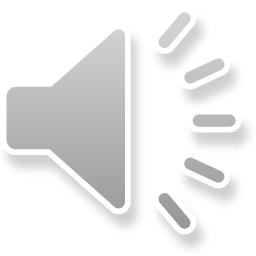 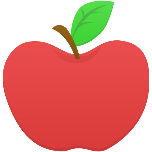 3
6
4
5
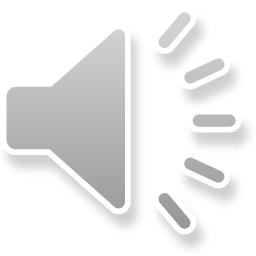 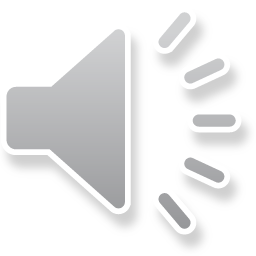 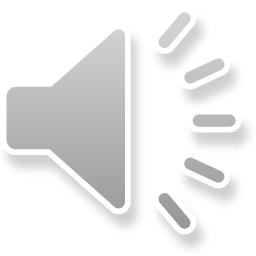 dọn dẹp
giúp mẹ
cá chép
sắp xếp
súp gà
cơm nếp
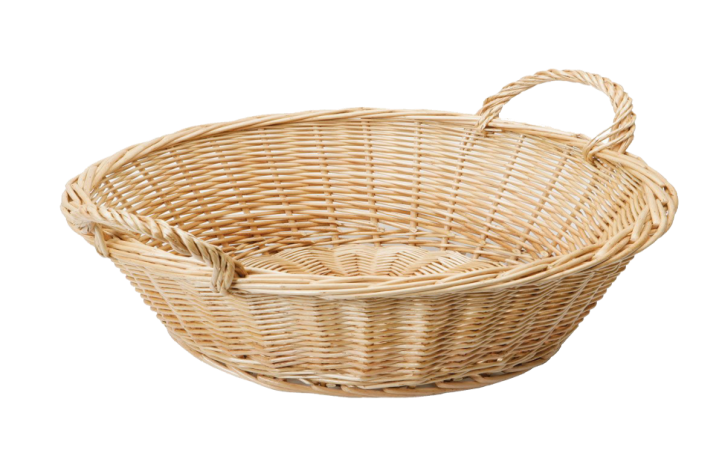 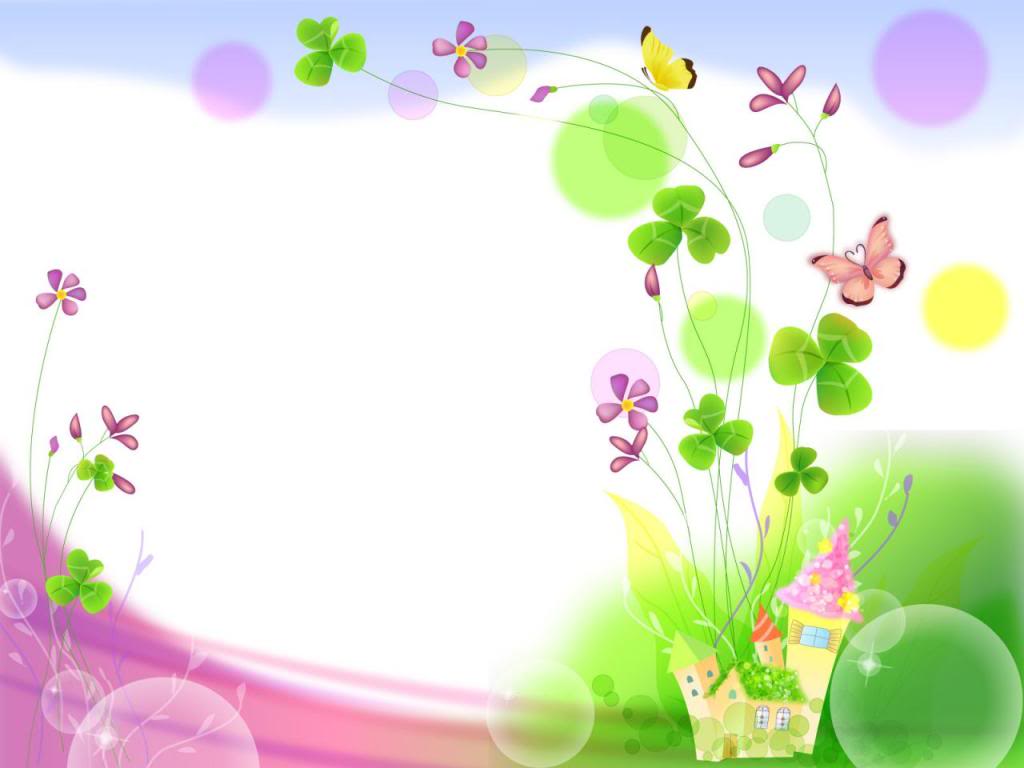 Chào tạm biệt quý thầy cô và các em!
Tiết 2:
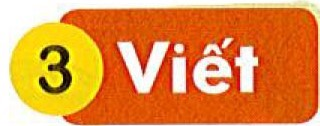 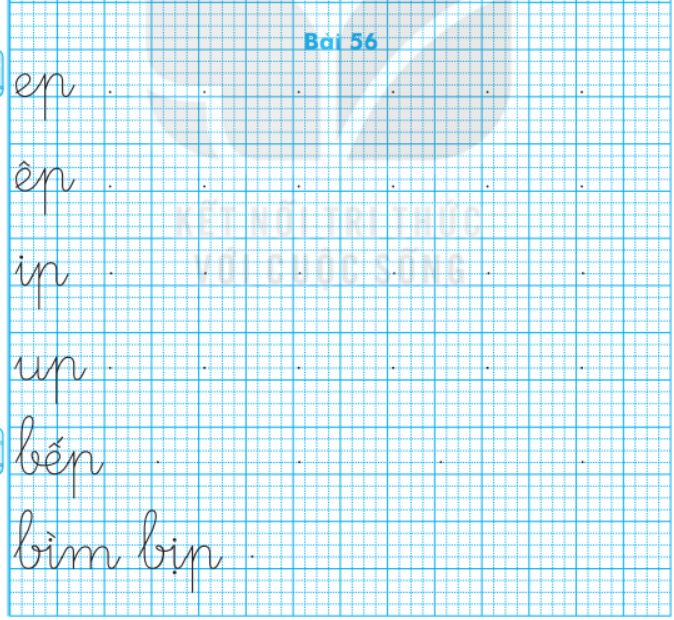 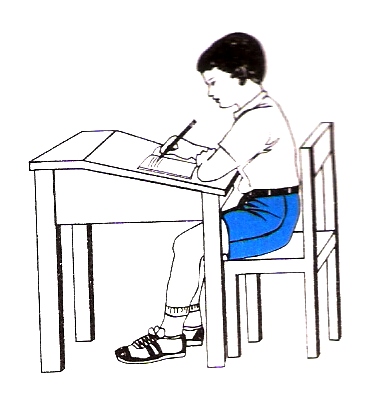 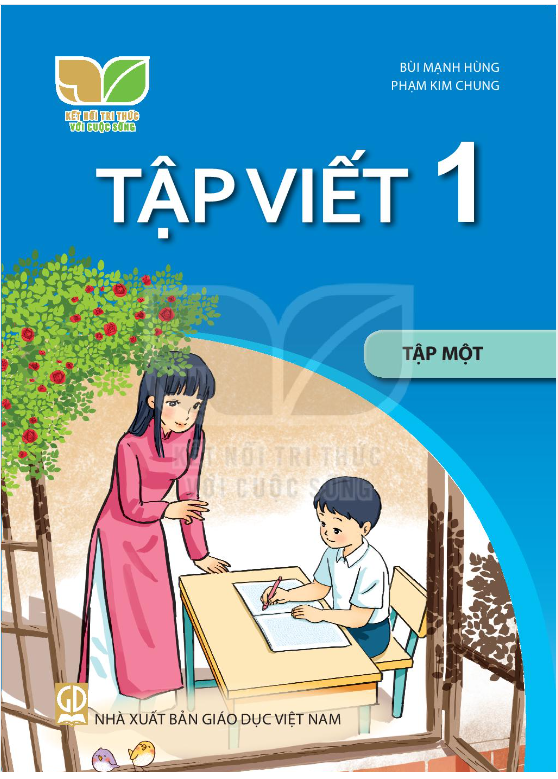 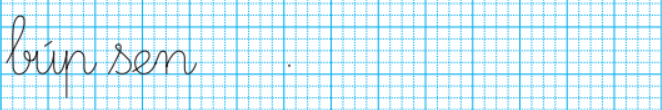 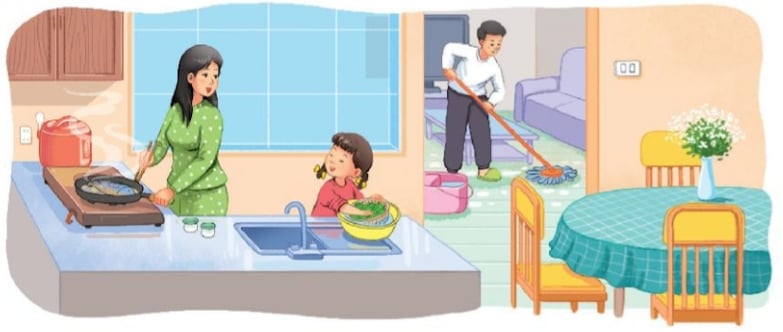 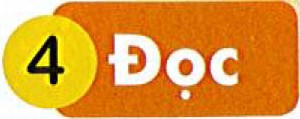 1
Dịp nghỉ lễ, nhà Hà có chú Tư và cô Lan đến chơi.             Mẹ nấu súp gà, cơm nếp và rán cá chép.  Hà giúp mẹ rửa rau quả và sắp xếp bát đĩa.   Bố thì dọn dẹp nhà cửa.   Nhà Hà hôm nay thật là vui.
Dịp nghỉ lễ
ip
súp gà
up
êp
ep
up
giúp mẹ
cơm nếp
cá chép
2
3
dọn dẹp
sắp xếp
4
ep
êp
5
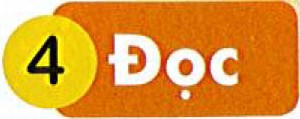 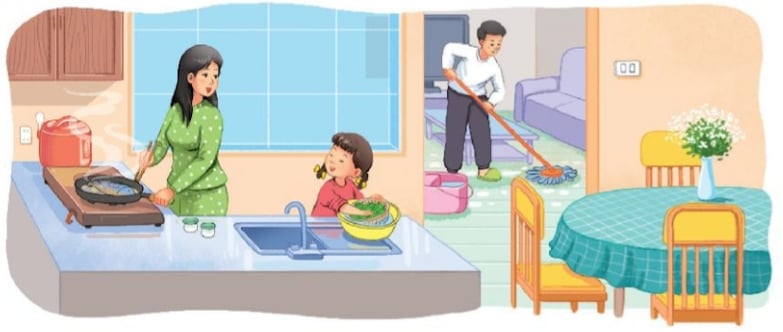 Dịp nghỉ lễ, nhà Hà có chú Tư và cô Lan đến chơi.  Mẹ nấu súp gà, cơm nếp và rán cá chép.  Hà giúp mẹ rửa rau quả và sắp xếp bát đĩa.  Bố thì dọn dẹp nhà cửa.  Nhà Hà hôm nay thật là vui.
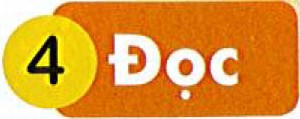 - Dịp nghỉ lễ, nhà Hà có ai đến chơi?
Dịp nghỉ lễ, nhà Hà có chú Tư và cô Lan đến chơi.
- Mẹ nấu những món ăn gì để đãi khách?
Mẹ nấu súp gà, cơm nếp và rán cá chép để đãi khách.
- Hà và bố làm gì để giúp mẹ?
Hà rửa rau quả, sắp xếp bát đĩa, bố thì dọn dẹp nhà cửa.
- Không khí nhà Hà như thế nào khi có khách?
Nhà Hà hôm nay thật là vui.
Khi nhà có khách
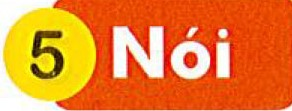 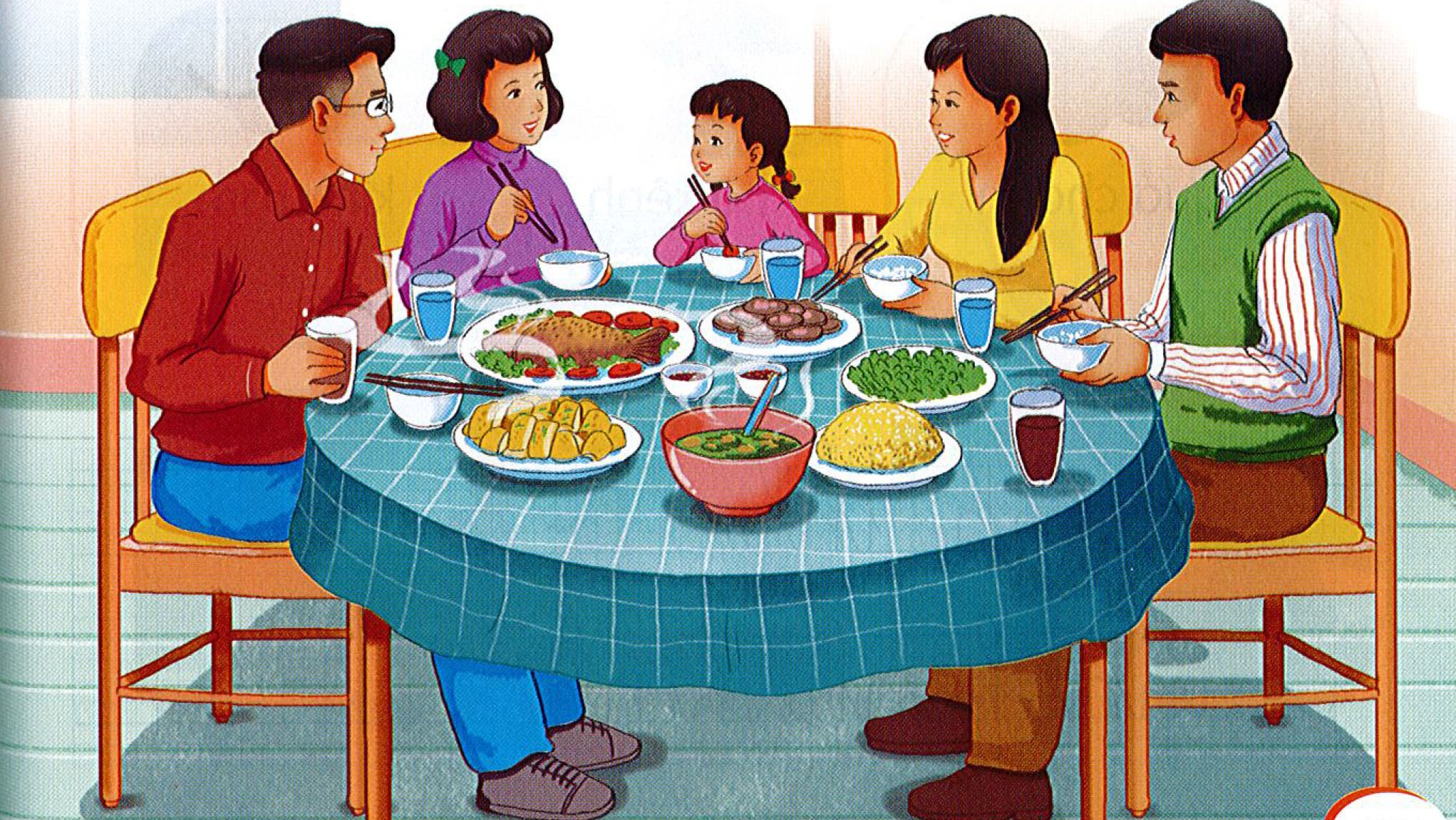 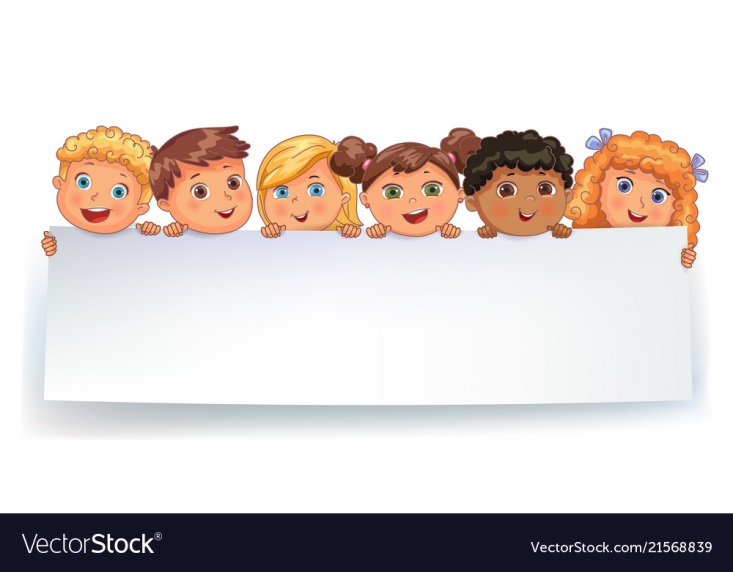 VẬN DỤNG
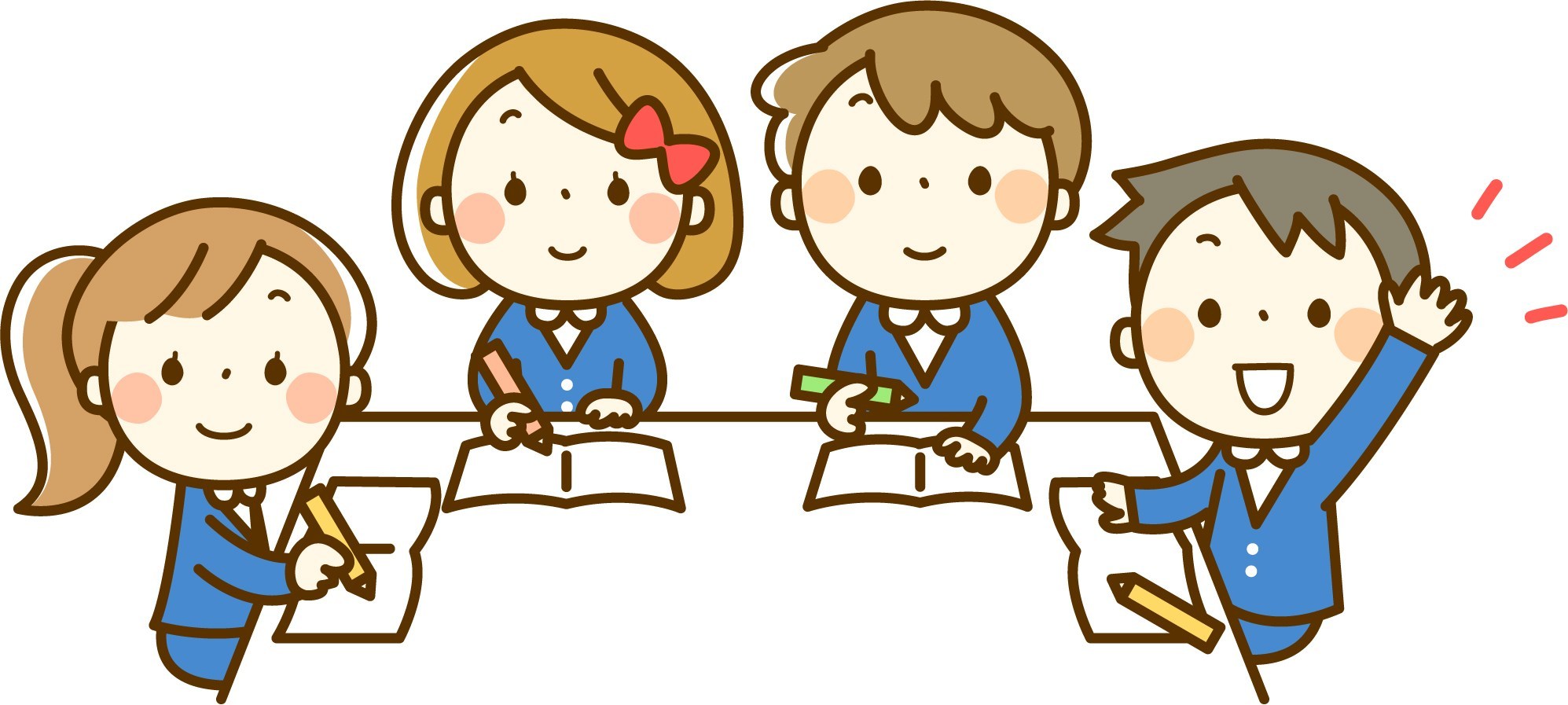 Tìm 1 từ ngữ có tiếng vần: ep  êp  ip  up